70 лет Великой Победы!
МБДОУ «Сказка»
п. Борисоглебский
2015 г.
Незабываемые встречи
Вы смотрели в глаза тех детей, 
Знает кто о ВОЙНЕ не из книжек…
Незабываемые встречи
Дети войны, как и прежде крепитесь
Больше вам  добрых и радостных дней
Помним и гордимся
Фотовыставка
Помним и гордимся
Рисуют мальчики войну
Помним и гордимся
Помним и гордимся
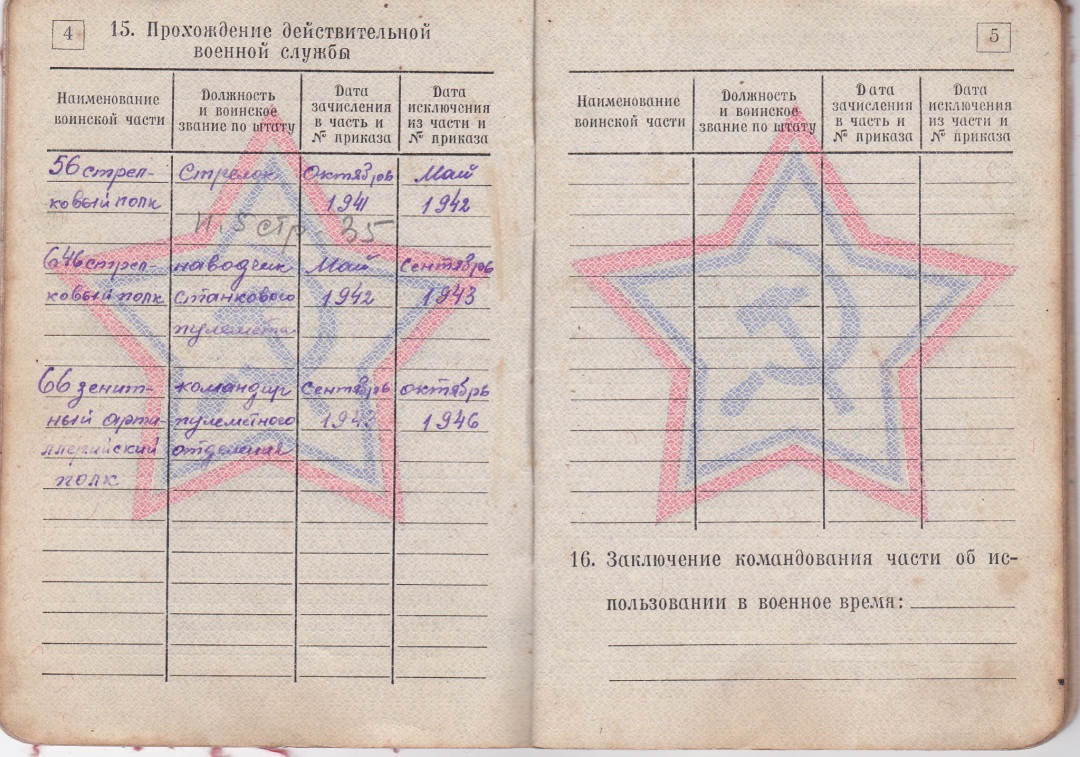 Из архива семьи Жуковых
Помним и гордимся
Уголок краеведения
Помним и гордимся
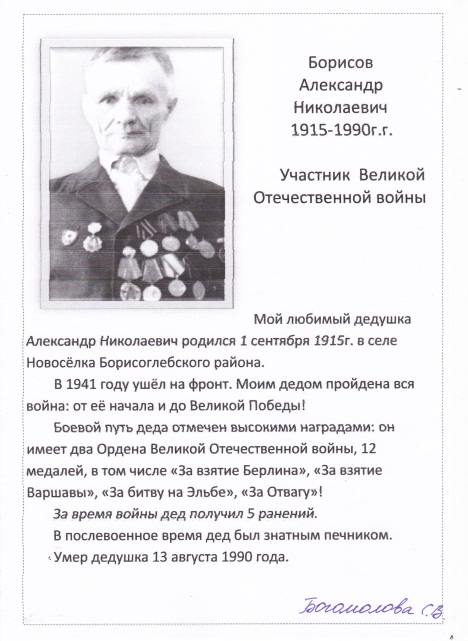 Альбом памяти
Помним и гордимся
Спасибо за внимание!